JARAK TITIK Ke bidang
Konsep Jarak Titik ke Bidang
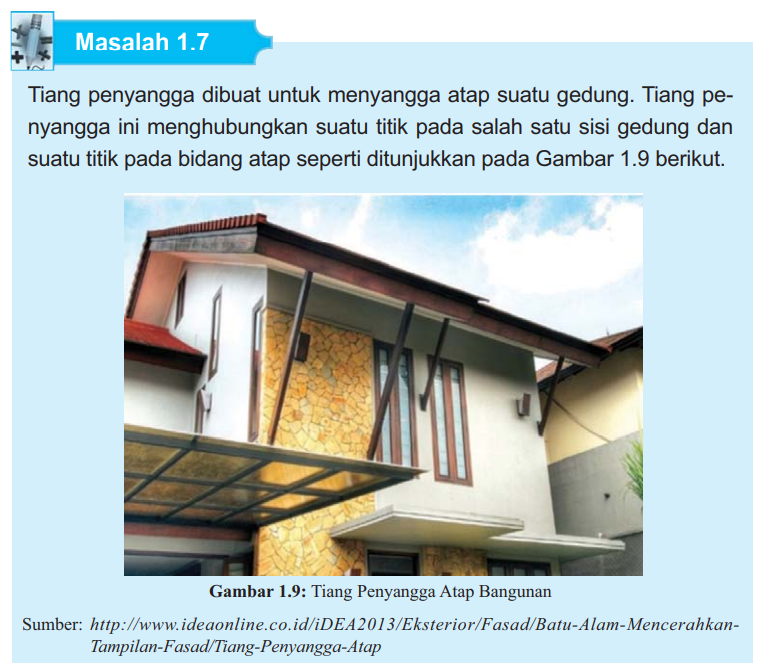 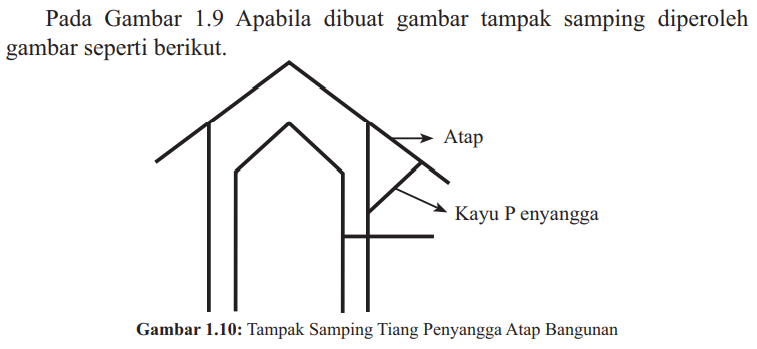 A
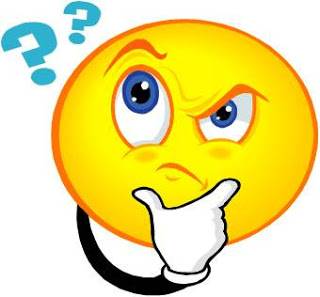 Syarat agar panjang kayu penyangga seminimal mungkin adalah “kayu penyangga harus tegak lurus terhadap atap”. Jadi jarak titik A ke atap (bidang) adalah panjang kayu penyangga.
Konsep Jarak Titik ke Bidang
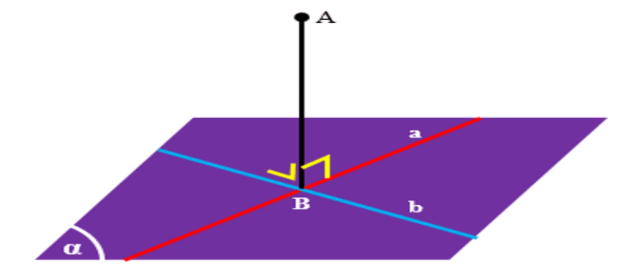 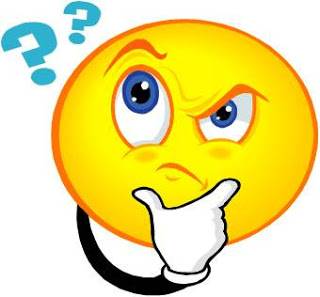 Jarak titik A ke bidang α adalah jarak antara titik A yang tegak lurus ke bidang α.
01
CONTOH sOAL
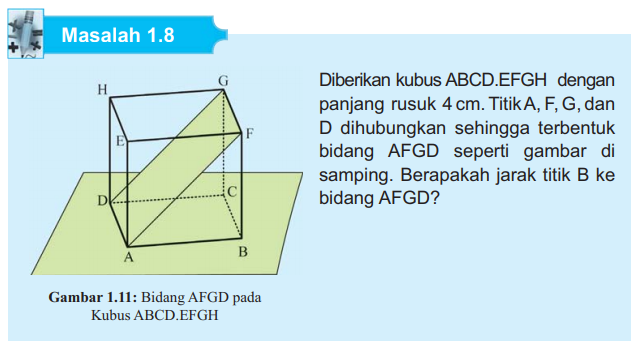 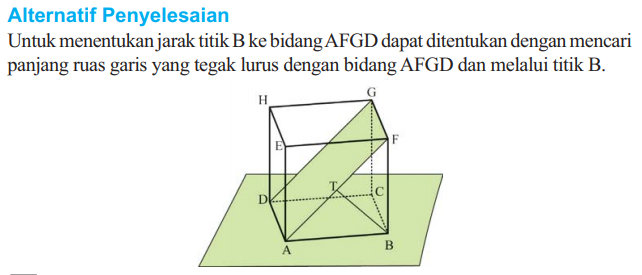 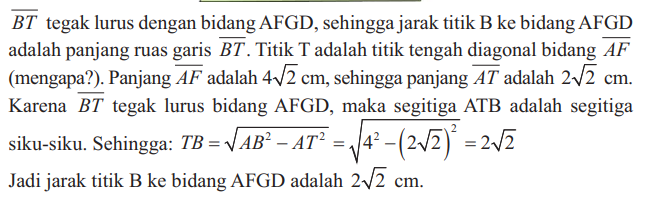 CONTOH 1
Diketahui kubus ABCD.EFGH dengan panjang rusuk 10 cm. Tentukan:
Jarak titik G ke bidang BDHF
Jarak titik A ke bidang BCHE
Penyelesaian
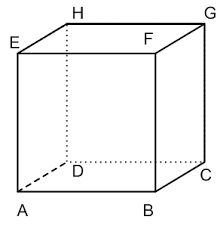 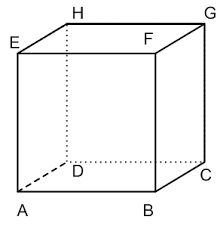 KUBUS
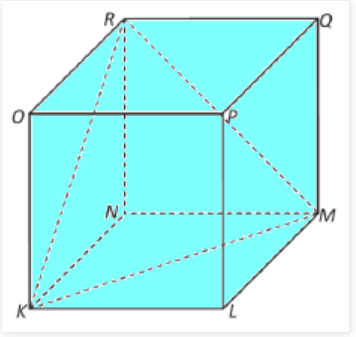 Jarak titik N ke bidang KMR =
a
Jarak titik P ke bidang KMR =
a
a
CONTOH 2
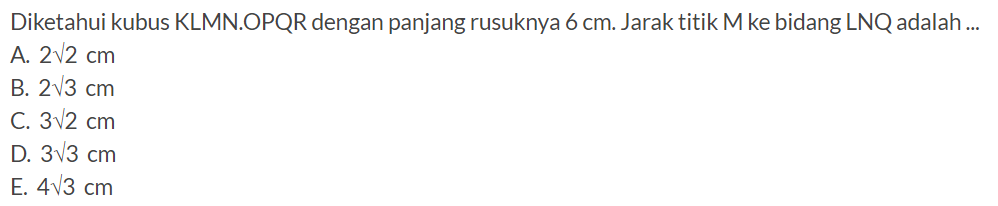 Penyelesaian
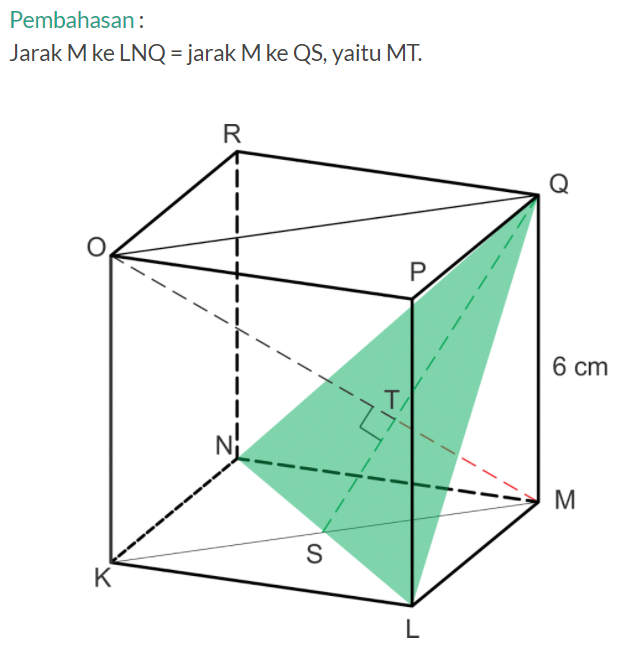 LIMAS
Gambar berikut ini adalah limas segiempat T.ABCD.
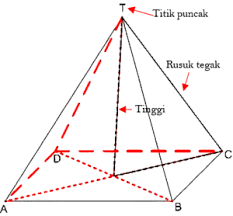 Jarak titik puncak / Titik T ke bidang alas / ABCD itu adalah tinggi limas.
CONTOH 3
Diketahui sebuah limas T.ABCD dengan sisi alas berbentuk persegi  dan panjang rusuk alas 8 cm serta panjang rusuk tegaknya 10 cm. Jarak titik T ke bidang ABCD adalah ....
CONTOH 4
Diketahui limas segiempat T. ABCD dengan panjang rusuk AB = BC = 10 cm dan TA = 8 cm. Jika titik P adalah titik tengah AD, maka tentukan jarak titik P ke bidang TBC.
Penyelesaian
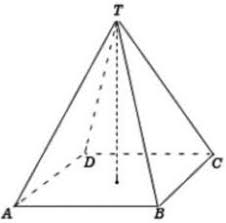 Terima kasih
Here is where your presentation begins